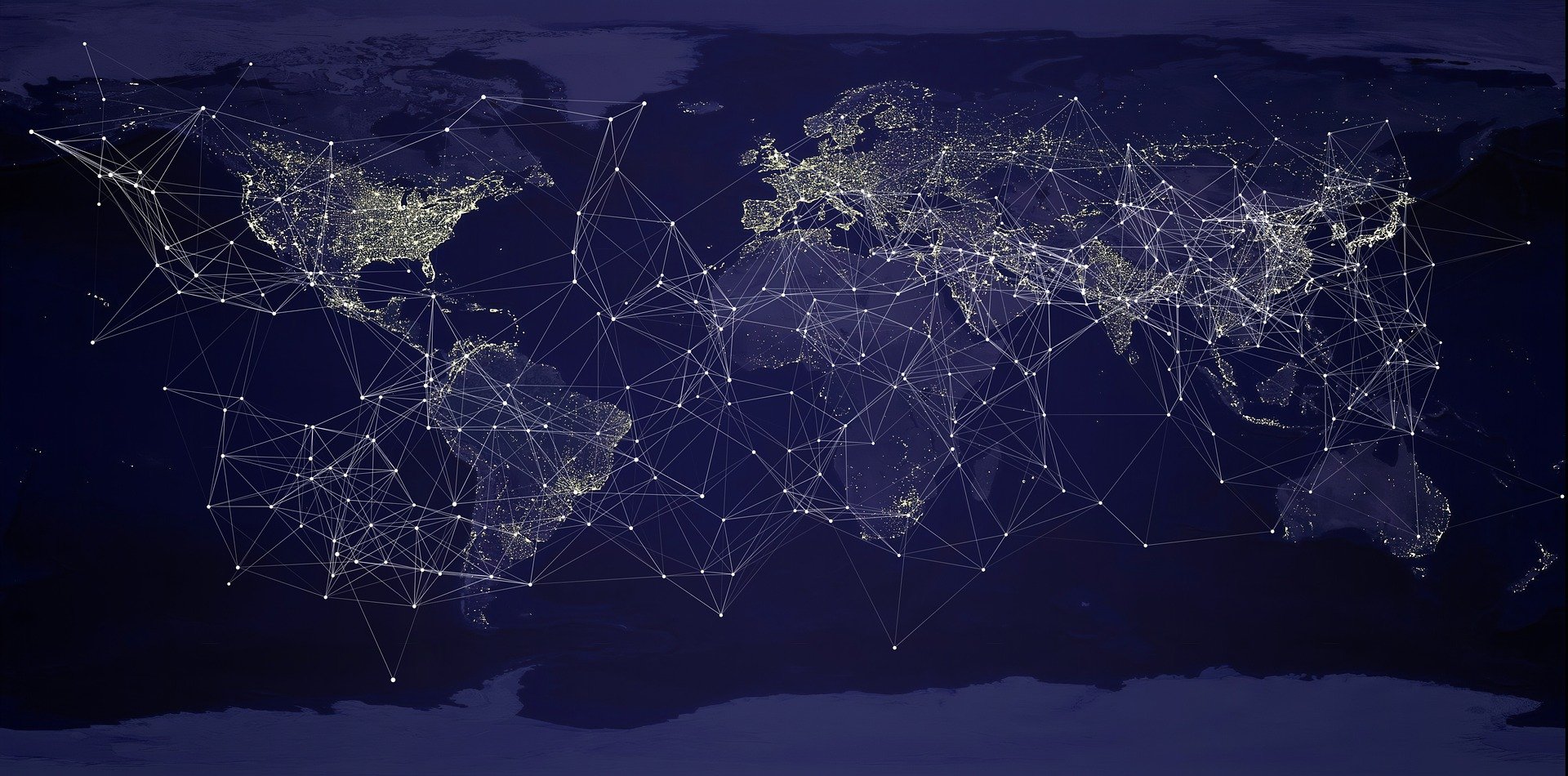 Сессия 3
Совместная видеоконференция KPFIS и 
КС РЕМРАL, посвящённая  системе dBrain нового поколения в Республике Корея
Контракты (электронные закупки) в системе dBrain
18 ноября 2021
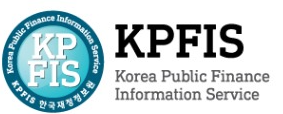 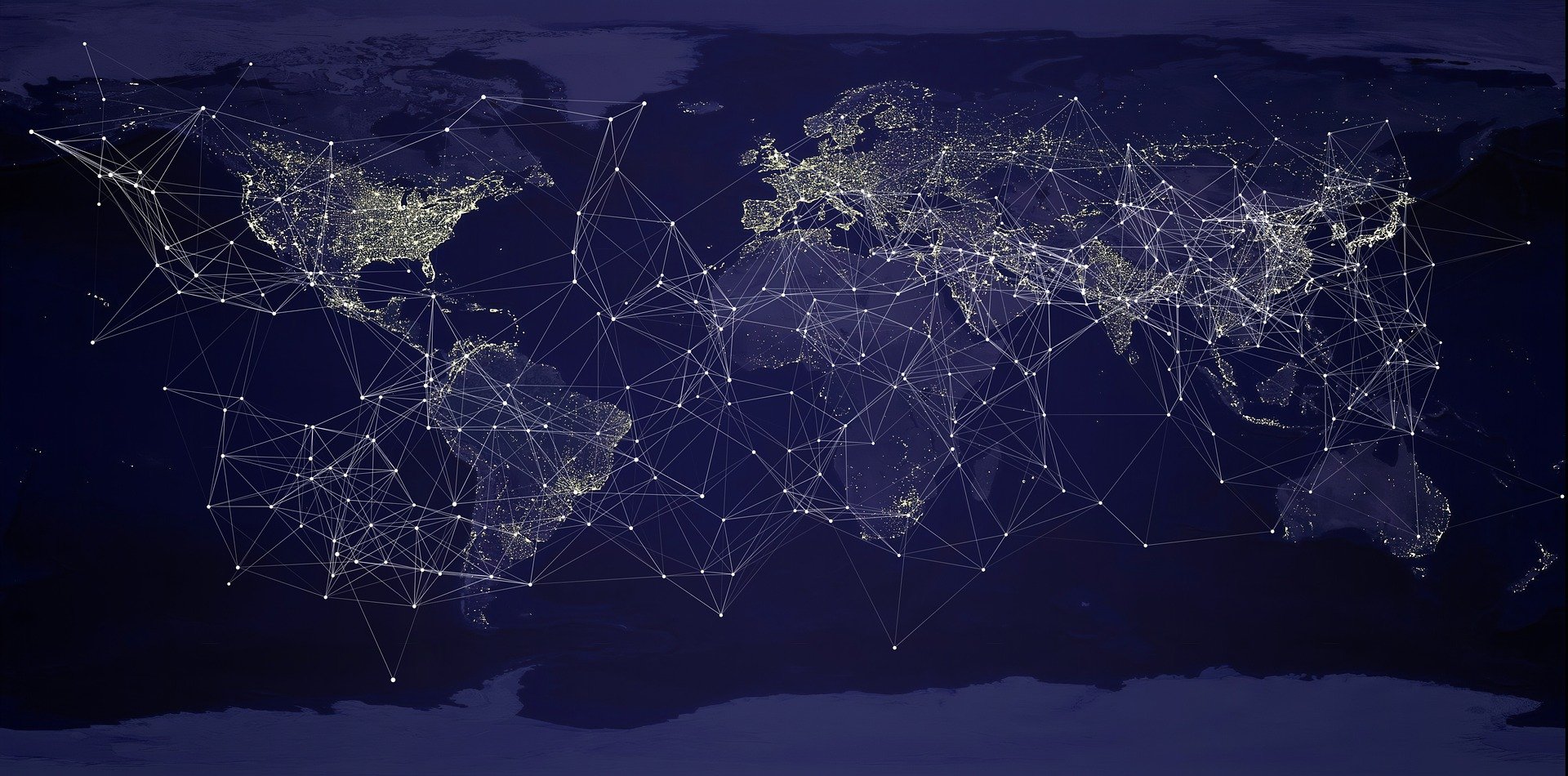 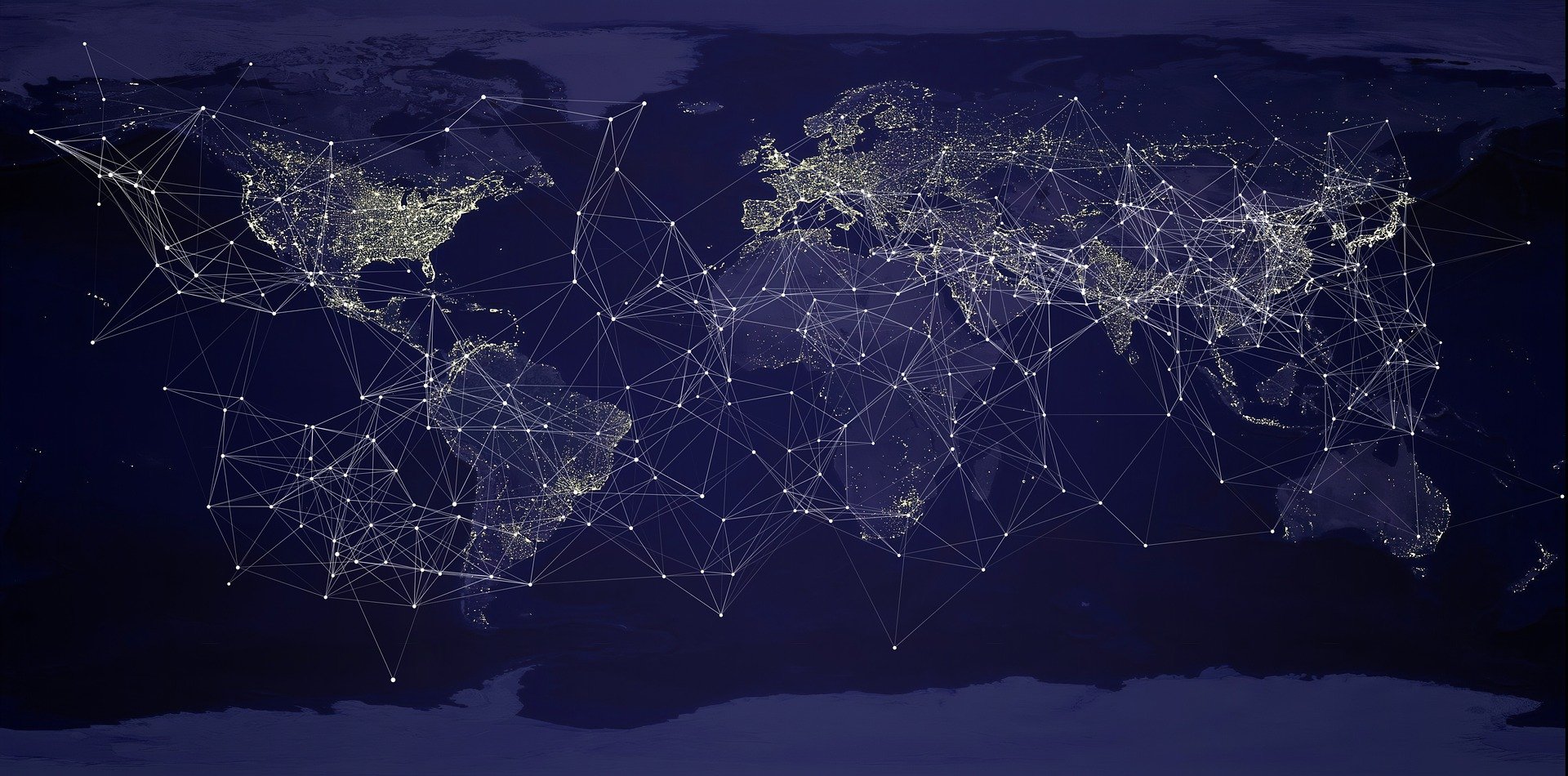 Совместная видеоконференция KPFIS и 
КС РЕМРАL, посвящённая  системе dBrain 
нового поколения в Республике Корея
Ⅰ. Определение

Ⅱ. Типы контрактов

Ⅲ. Способ заключения контракта

Ⅳ. Взаимосвязи

V . Порядок работы

Ⅵ. Преимущества
Контракты (электронные закупки) в системе dBrain
СОДЕРЖАНИЕ
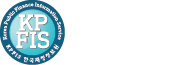 - 2 -
Ⅰ.
Определение
Контракт (закупка) есть инструмент управления приобретением, ремонтом и ликвидацией товаров или государственного имущества согласно «Закону о контрактах с участием государства»
Касается всех контрактов, заключённых государством, - от запроса на заключение контракта до оплаты
Определение
Что такое контракт?
Типы контрактов
Менеджер проекта
Пользователь, которому выделен бюджет для проекта, и который готовит запрос 
на заключение контракта на товары, строительство, услуги
Приобретение, строительные работы, ремонт и ликвидация, недвижимость, 
 неосязаемые активы, страхование и т.д.
Электронный контракт (G2B), письменный контракт, исключение подготовки письменного 
контракта (акт приёмки, соглашение, меморандум) , отсутствие контракта (ремонт без
оплаты, ликвидация без оплаты)
Способ заключения
Сотрудник, которому руководителем центрального ведомства поручено отвечать за 
контракт в сфере компетенции
Ответственный за 
контракт
Управляющий 
активами
Сотрудник, которому руководителем центрального ведомства поручено управлять 
государственным имуществом/активами
Пользователь
Типы бюджета
Общий выделенный бюджет, операционные расходы ведомства, действия, приводящие к возникновению обязательств Национального казначейства
Соответствующая 
нормативная 
база
Базовые правила прописаны в «Законе о контрактах с участием государства»
Классификация
Ⅱ.
Типы контрактов
Результаты контракта
Товары
Товары
Товары, предоставленные государством, материалы, аренда
Государственное имущество
Возведение объектов, связанные работы, ремонтные работы (расширение, реновация)
Строительные работы
Строящийся 
актив
Типы контрактов
Услуги
Услуги общего характера, технические услуги
Затраты
Ремонт и 
ликвидация
Государственное имущество и
 активы
Недвижимость, нематериальное имущество, страхование и т.д.
Прочее
Ⅲ..
Способ заключения контрактов
01
*  Система электронных закупок Кореи
Контракты, заключённые посредством KONEPS*(G2B)
Электронный
Способ заключения контракта
Письменный
Контракты, заключённые в письменном виде
Согласно ст. 49 Указа об исполнении закона о контрактах с участием государства («Исключение подготовки письменного контракта»)
 - контракт на сумму менее 30 млн вон, акт приёмки, соглашение и т.п.
Исключение подготовки письменного контракта
Ⅳ.
Взаимосвязи
01
Внешние и внутренние взаимосвязи в отношении контракта
Внутренние
Система управления закупками (контрактами)
Пользователь, компетенция/бухучёт
Контракт на выполнение 
строительного проекта
Электронное платёжное 
требование
Управление процессом 
и изменениями
Запрос на заключение 
контракта
Приемка
Возврат расходов
Управление контрактом
Платёжное требование
Основные данные
Внешние
GIS
GIS
GIS
GIS
GIS
GIS
GIS
GIS
Подготовка запроса
Подготовка/управление контрактом и запрос на резервирование средств
Приемка и отражение в главной книге
Подготовка авансового платежа/оплаты и запрос на совершение выплаты
Комплексное управление контрактом на строительство
Платёжное требование в электронном виде (NaraBill)
Возврат расходов и работа, связанная с повторными расходами
Управление ходом и изменениями контракта
Резервирование
Выплата
Служба государств. закупок

Система электронных закупок Кореи (G2B)

Система статистики госзакупок

RFID
Управление расходами
Управление главной книгой
Государственное имущество/товары
Действия, приводящие к  возникновению обязательств Национального казначейства
Институт и финансовых расчётов и клиринга Кореи
NaraBill
Управление долгом
Запись в журнале,
Отчёт о совершении расчёта
Расчёты
[Speaker Notes: 조달 업무체계에 대해 설명드리도록 하겠습니다.
조달 업무는 요청, 계약관리, 검수, 대금지급 절차 진행되어집니다.
조달청 나라장터(KONEPS : Korea ON-line E Procurement System)와 연계를 통해
계약업무 처리가 이루어지고 있습니다.
계약 목적에 따라 크게 공사계약과 물품구매계약으로 구분됩니다.
물품구매계약을 예시로 /조달 업무처리 절차를 설명드리도록 하겠습니다.
1) 디지털예산회계시스템에서 계약요청을 하면, 
2) 나라장터(KONEPS)에서 입찰 후 
3) 계약을 체결합니다.
4) 체결된 계약정보는 /디지털예산회계시스템으로 송신이 되며 /계약담당관이 계약을 확인하고
5) 지출시스템에서 원인행위 처리를 합니다.
6) 원인행위정보를 나라장터(KONEPS)로 전송 후 /나라장터(KONEPS)에서 원인행위정보를 확인합니다.
7) 납품업체가 물품 납품에 대한 검수요청서를 /나라장터(KONEPS)에서 작성하여 요청하고
8) 디지털예산회계시스템에 검수요청서가 전송되면 /물품 수령인은 검수실시 후 /검수완료를 합니다. /결과정보는 다시 나라장터(KONEPS)에 전송됩니다.
9) 나라장터(KONEPS)에서 검수확인 후
10) 납품업체는 나라장터(KONEPS)에서 대금을 요청하고
11) 디지털예산회계시스템에서 대금지급을 처리하고 /납품업체 계좌에 입금됩니다.]
V.
Порядок работы
01
01
Порядок работы – от заключения контракта до расходования средств
Государственное имущество/ товары
Движение основных средств
Информация об активе
Приемка поставки
Требование авансового платежа
Электронный контракт
(G2B)
Товары
Осмотр
Платёжное требование  (Общее / Предшествующий
/завершение)
Письменный контракт
(dBrain)
Строительство (расширение/ремонт/ реновация)
Приемка
Исключение
(dBrain)
Возврат гарантийной суммы
Завершение
Услуги (общего характера/ технические / содержание/ ликвидация)
Прочее (недвижимость/нематериальное имущество/ЦБ/аренда/ страхование
Платёжное требование
Обязательство
Выплата
V.
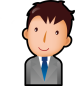 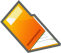 Порядок работы
02
01
Обработка контракта в рамках взаимодействия между dBrain и KONEPS
국유재산 용도 및 종류별 가액
Порядок работы
dBrain
KONEPS
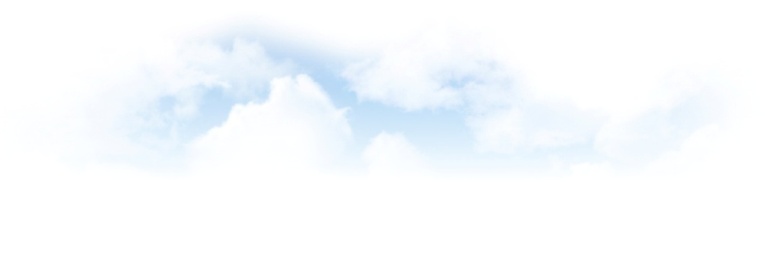 Запрос
Подготовка запроса
поставщик
2) Уведомление о конкурсе
Запрос на заключение контракта на строительство
1) Запрос на заключение контракта на товары
3) Заключение контракта
4) Подтверждение контракта
Управление 
контрактом
6) Подтверждение обязательства
5) Обязательство
7) Запрос на проведение приемки
Приемка
8) Приемка
9) Подтверждение приемки
Оплата
10) Платёжное требование
11) Оплата
* KONEPS (система электронных закупок Korea ON-line)
[Speaker Notes: 조달 업무체계에 대해 설명드리도록 하겠습니다.
조달 업무는 요청, 계약관리, 검수, 대금지급 절차 진행되어집니다.
조달청 나라장터(KONEPS : Korea ON-line E Procurement System)와 연계를 통해
계약업무 처리가 이루어지고 있습니다.
계약 목적에 따라 크게 공사계약과 물품구매계약으로 구분됩니다.
물품구매계약을 예시로 /조달 업무처리 절차를 설명드리도록 하겠습니다.
1) 디지털예산회계시스템에서 계약요청을 하면, 
2) 나라장터(KONEPS)에서 입찰 후 
3) 계약을 체결합니다.
4) 체결된 계약정보는 /디지털예산회계시스템으로 송신이 되며 /계약담당관이 계약을 확인하고
5) 지출시스템에서 원인행위 처리를 합니다.
6) 원인행위정보를 나라장터(KONEPS)로 전송 후 /나라장터(KONEPS)에서 원인행위정보를 확인합니다.
7) 납품업체가 물품 납품에 대한 검수요청서를 /나라장터(KONEPS)에서 작성하여 요청하고
8) 디지털예산회계시스템에 검수요청서가 전송되면 /물품 수령인은 검수실시 후 /검수완료를 합니다. /결과정보는 다시 나라장터(KONEPS)에 전송됩니다.
9) 나라장터(KONEPS)에서 검수확인 후
10) 납품업체는 나라장터(KONEPS)에서 대금을 요청하고
11) 디지털예산회계시스템에서 대금지급을 처리하고 /납품업체 계좌에 입금됩니다.]
V.
Порядок работы
02-1
01
Контракт на строительство и предоставление услуг (взаимодействие между dBrain и KONEPS)
dBrain
KONEPS(G2B)
Менеджер проекта
Управляющий 
активами
Ответственный 
за контракт
Управляющий 
контрактом
Поставщик
Запрос на заключение
 контракта
Запрос на заключение 
контракта
Направление/
принятие конкурсной заявки
Подтверждение 
контракта
Контракт
Завершение контракта
(требование 
аванса)
Обязательство
Подтверждение 
завершения
Запрос на 
завершение
Завершение
Платёжное 
требование
Запрос на выплату
 средств
Замещение активов
Регистрация актива
Выплата средств
V.
Порядок работы
02-2
01
Контракты на приобретение товаров(взаимодействие между dBrain и KONEPS)
dBrain
KONEPS(G2B)
Менеджер 
проекта
Управляющий 
активами
Управляющий 
контрактом
Менеджер 
контракта
Подрядчик
Заявка на 
приобретение
Одобрение 
заявки
Запрос на заключение 
контракта
Направление / 
принятие конкурсной заявки
Подтверждение 
контракта
Контракт
Завершение контракта
(Требование 
аванса)
Обязательство
Приемка
Запрос на 
проведение приемки
Одобрение приемки
Платёжное 
требование
Запрос на выплату 
средств
Регистрация актива
Выплата средств
Ⅵ.
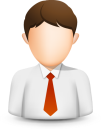 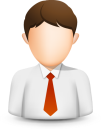 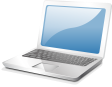 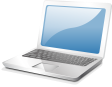 Benefits
01
Прозрачное и эффективное управление бюджетом
전자계약 / 전자지급
Электронный контракт / электронный платёж
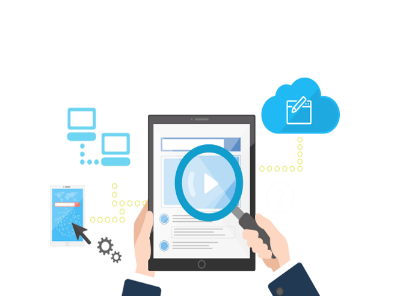 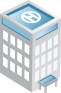 Составление контракта
Получение распоряжения 
на выплату средств
Покупатель
KONEPS
dBrain
Покупатель
Выставление 
счёта
Перевод средств
Информационная
 связь
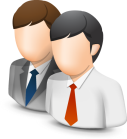 Запрос 
контракта
Электронный контракт
Поставщик
Устранены необоснованные сомнения и коррупционный потенциал, характерные для контрактов, которые заключаются очно
Повышение эффективности закупок и снижение административных затрат благодаря удобной системе хранения контрактов и работы с ними
Электронный платёж
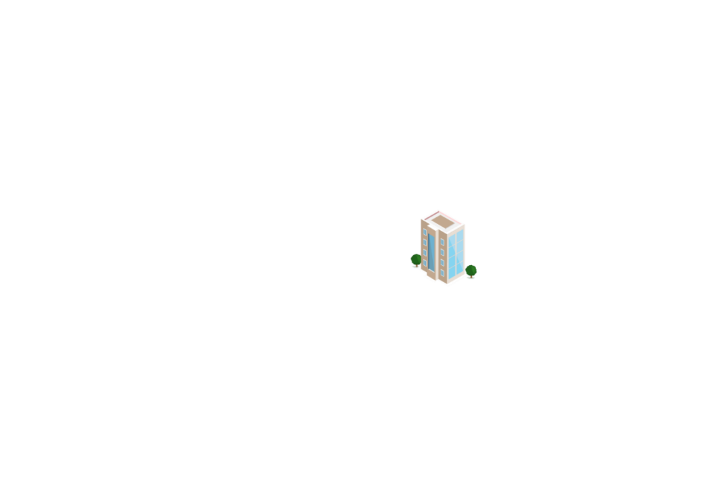 Банк
Перевод средств в реальном времени посредством системы dBrain после выставления счёта
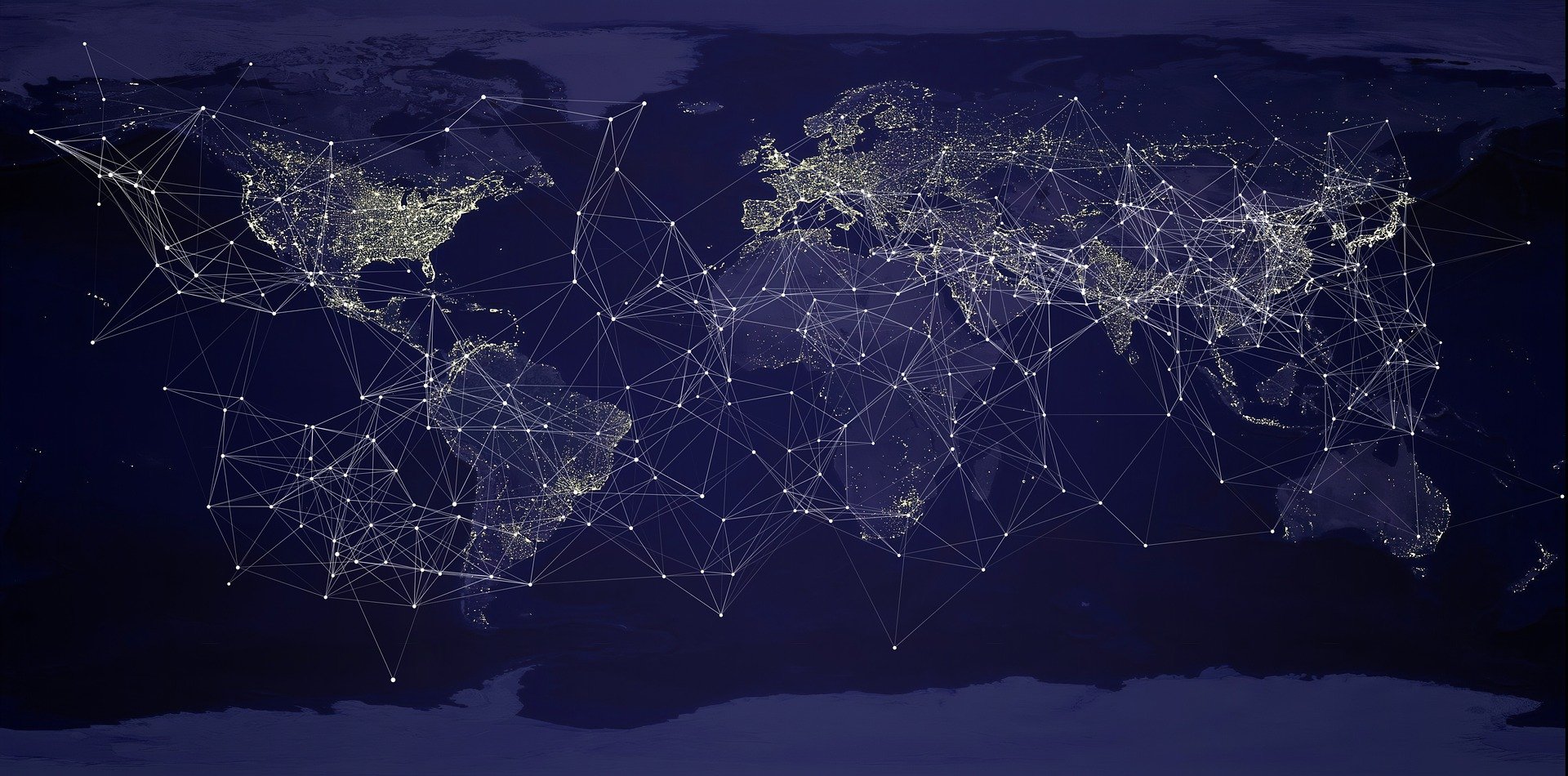 Совместная видеоконференция KPFIS и 
КС РЕМРАL, посвящённая  системе dBrain 
нового поколения в Республике Корея
Контракты (электронные закупки) в системе dBrain
Вопросы и ответы
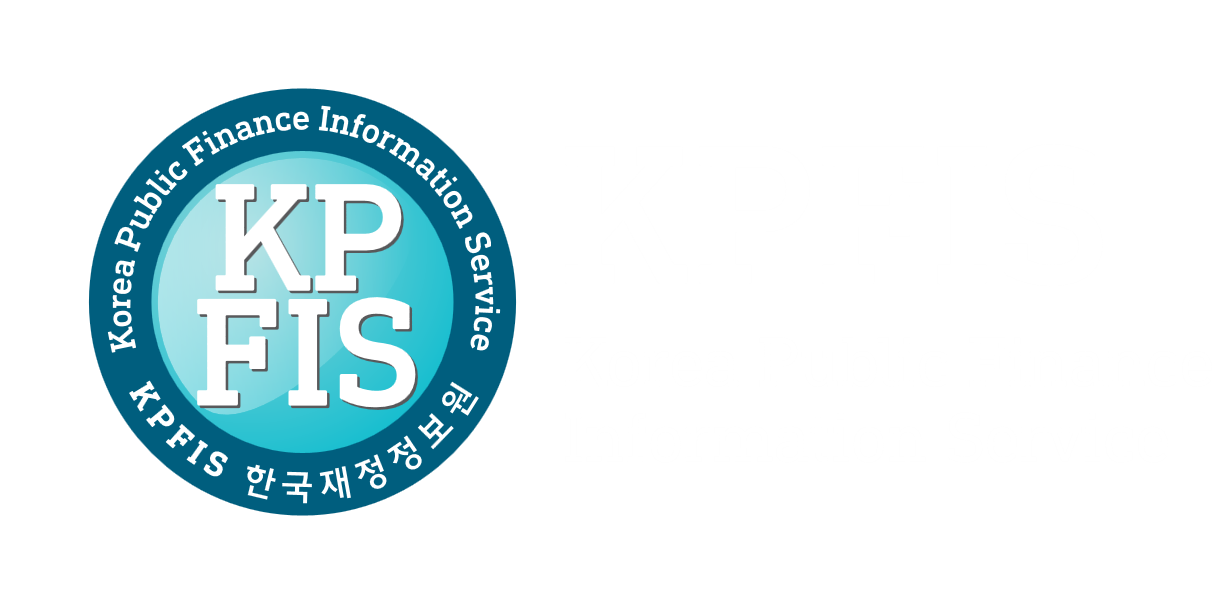 - 12 -
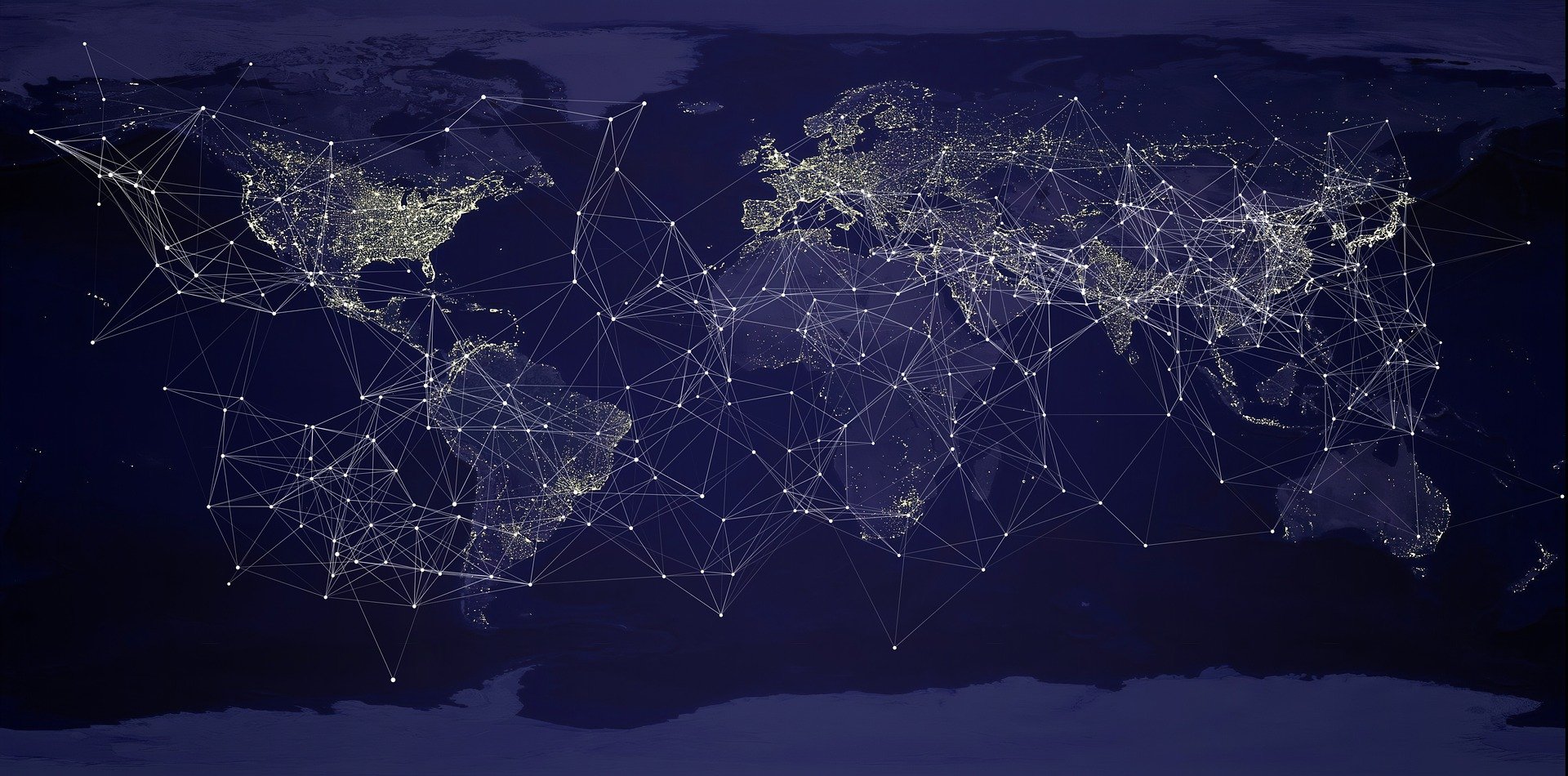 Совместная видеоконференция KPFIS и 
КС РЕМРАL, посвящённая  системе dBrain 
нового поколения в Республике Корея
Контракты (электронные закупки) в системе dBrain
Спасибо за внимание!
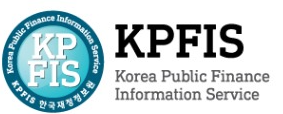